Cumulative Vaccine Time Tracker
Vaccine: Type of vaccine (COVID / JYNNEOS / VFC)
Lot #: Can be found on each vial
Expiration Date: Beyond use date or date of manufacturer expiration 
Storage conditions: Unit type (fridge / freezer) and appropriate temperature range
Time of First Puncture: What time was the vial first punctured
Time for Vaccine Wastage: What time should the vaccine be wasted based on time of first puncture and manufacturer guidance (Ex: 12 hours, 8 hours, 6 hours)
Example: A1
Letter, number, or symbol written on the tracker and corresponding vial
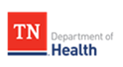 If you have a temperature excursion to report, please quarantine your product with a do not use sign, and report the excursion to Temperature.Health@tn.gov or call 800-404-3006 during regular business hours Monday through Friday, 08:00 AM CST - 04:30 PM CST excluding state holidays. You should also fax or email your DDL reports and current affected inventory list including Brand Name, LOT Numbers, Expiration Dates, and Number doses to 615-401-6829 or Temperature.Health@tn.gov. If your storage unit is not going back into range please refer to your REVMP and move the vaccine to your listed back-up location.